IDYLL: Enhancing Page Translation in Multi-GPUs via Light Weight PTE Invalidations
Bingyao Li1, Yanan Guo1, Yueqi Wang1, Aamer Jaleel2, Jun Yang1, Xulong Tang1
1University of Pittsburgh, 2NVIDIA
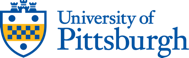 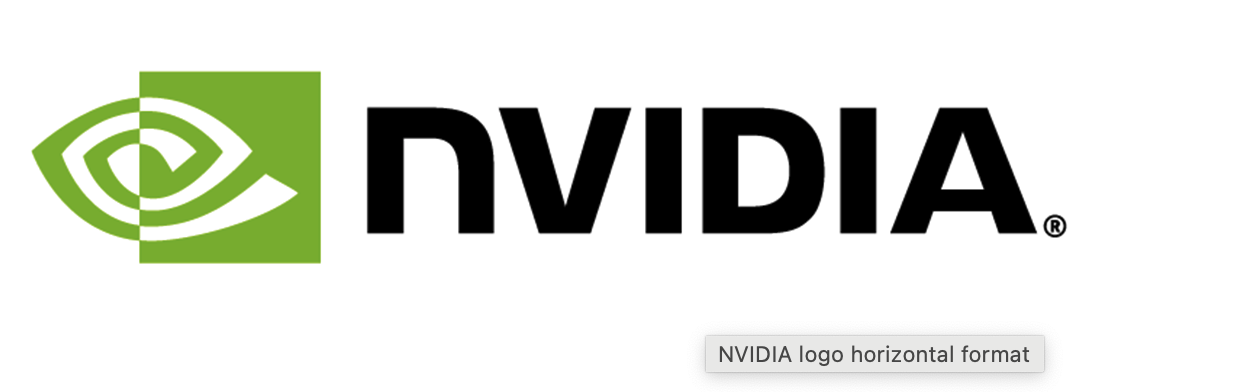 Multi-GPU is Popular
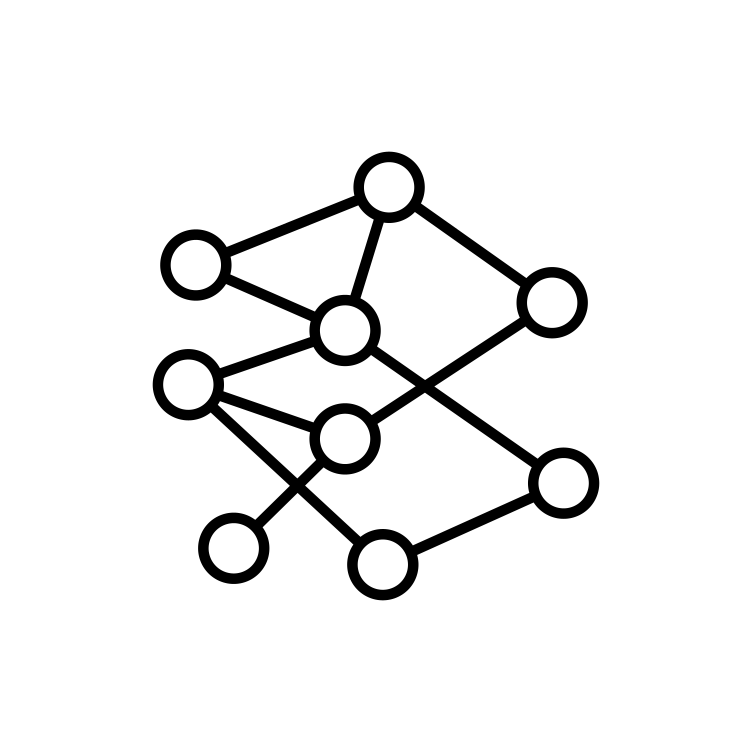 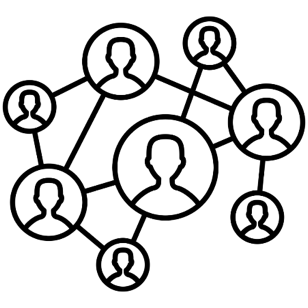 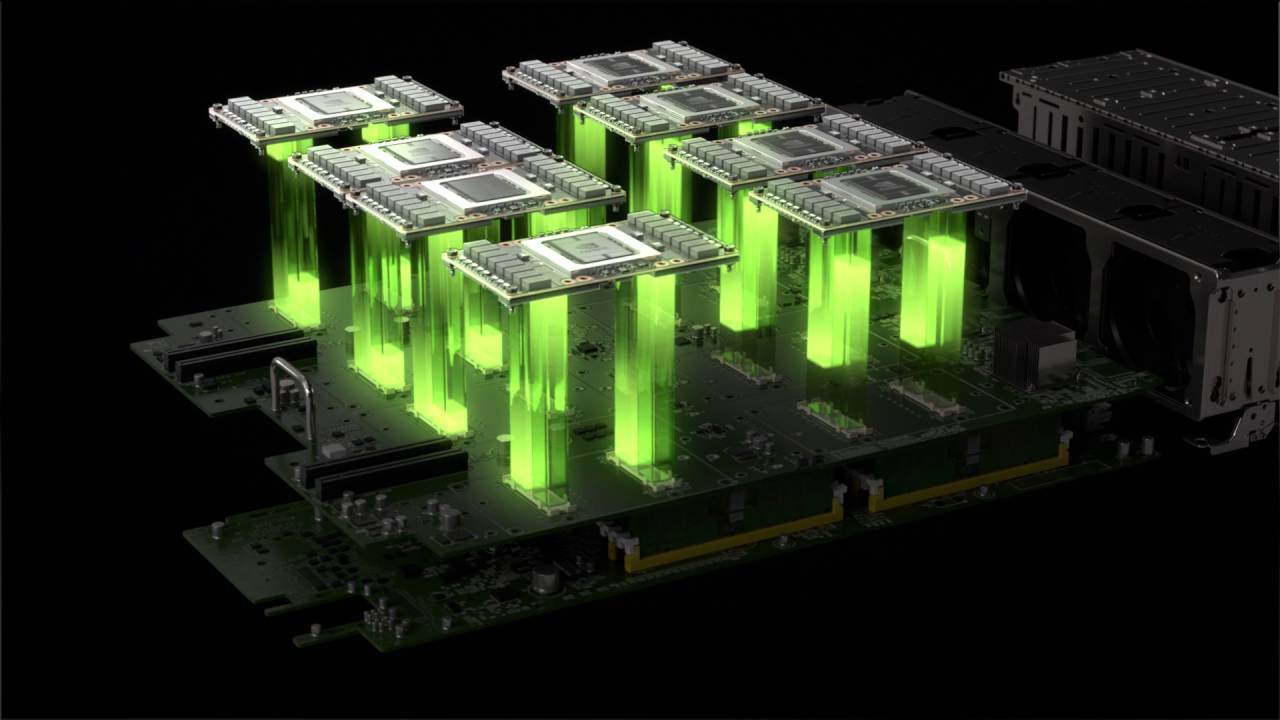 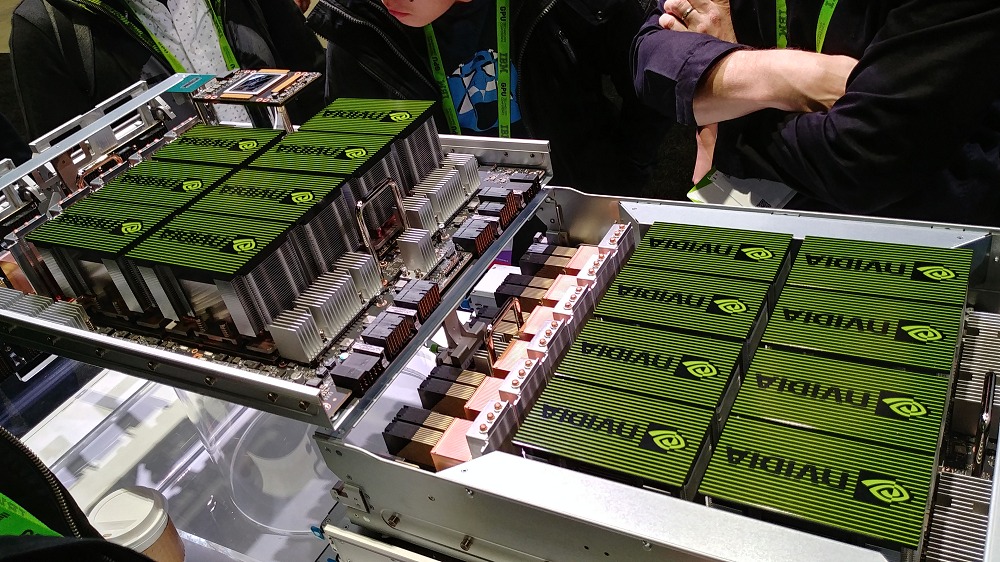 DNN
Multi-GPU is here  !    (NVIDIA DGX, Intel Xe)
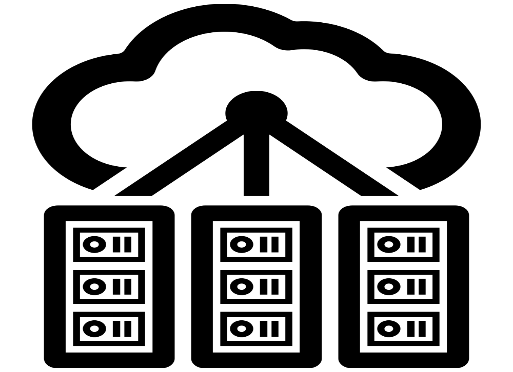 Graph Processing
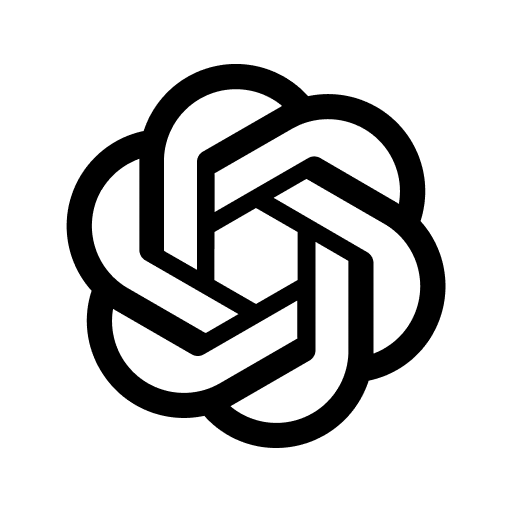 ChatGPT
Datacenter Workloads
Ever-growing application complexity and input dataset sizes
Multi-GPUs provide aggregated  memory capacity
Unified virtual memory simplifies application deployment
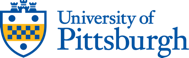 2
Multi-GPU Scalability
Why performance gap:
x
NUMA data access

Data transfer

Address translation

                 ……
x
x
2.4x
1.8x
x
x
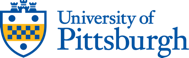 [1] https://developer.nvidia.com/blog/easy-multi-gpu-deep-learning-digits-2/
3
Multi-GPU Scalability
Why performance gap:
x
NUMA data access

Data transfer

Address translation
x
x
2.4x
1.8x
x
Occupies 30%-80% of execution time

(T. Allen et al. [SC’21], B.Li et al. [MICRO’21], 
S. Shin et al. [MICRO’18])
x
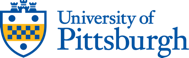 [1] https://developer.nvidia.com/blog/easy-multi-gpu-deep-learning-digits-2/
3
Address Translation in Multi-GPU
GPU1
GPU1
GPU0
Compute Unit
Compute Unit
memory
L1 TLB
L1 TLB
memory
Page
Page
L2 TLB
demand TLB miss request
GMMU
Page
Device Memory
CPU
Page Table
UVM driver
Page Table
invalid
remote
remote mapping
Reduce far faults and page migration
far fault
On critical path
Long latency handling
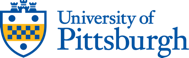 4
Page Sharing Characterization
Observation:
Significant page sharing among multiple GPUs 

Reduce NUMA data access -> Frequent page migration
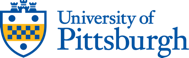 5
Page Migration with Remote Mapping
GPU3
Update page table
GPU1
GPU0
Page Table
Page Table
Page Table
Each GPU
invalidate TLB & PTE
Page
Page
local
remote
local
Initiate migration
GPU2
Page
Page
Page
Page Table
remote
Broadcast to every GPU
UVM Driver
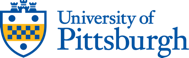 6
Problem of Existing Page Migration
GPU3
Update page table
GPU1
GPU0
Page Table
Page Table
Page Table
Each GPU
invalidate TLB & PTE
Page
Page
remote
remote
local
Initiate migration
Additional memory accesses
GPU2
Page
Page
Page
Page Table
remote
Unnecessary
Broadcast to every GPU
UVM Driver
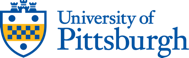 7
PTE Invalidation Characterization
27.2%
Observation:
Substantial PTE invalidation requests

PTE invalidations accounts for a quarter of total requests to the page walker.
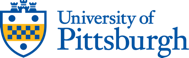 8
PTE Invalidation Characterization
32%
Observation:
Substantial PTE invalidation requests

PTE invalidations accounts for a quarter of total requests to the page walker.
One-third of PTE invalidations broadcasted are unnecessary.
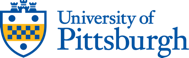 8
PTE Invalidation Characterization
32%
How is performance impacted by PTE invalidations?
Observation:
Substantial PTE invalidation requests

PTE invalidations accounts for a quarter of total requests to the page walker.
One-third of PTE invalidations broadcasted are unnecessary.
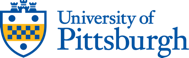 8
Invalidation Overhead
Contend with demand TLB miss request.
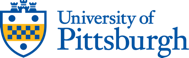 9
Invalidation Overhead
Contend with demand TLB miss request.
L2 TLB
Demand TLB miss request
GMMU
PTE invalidation request
UVM driver
Without the interference of invalidation requests, the demand TLB miss request latency reduced by 55.8%.
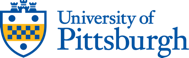 9
Invalidation Overhead
Extra latency for waiting page to be migrated.
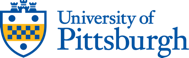 10
Invalidation Overhead
Extra latency for waiting page to be migrated.
Access !
Request
Waiting…
GPU0
GPU1
Page Table
Page Table
Page
Page
local
remote
local
Page
Invalidation complete !  Migrate !
30% of total page migration time is spent on waiting page to be migrated.
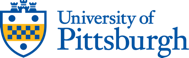 10
Problem Summary
Address the overheads associated with  PTE invalidations
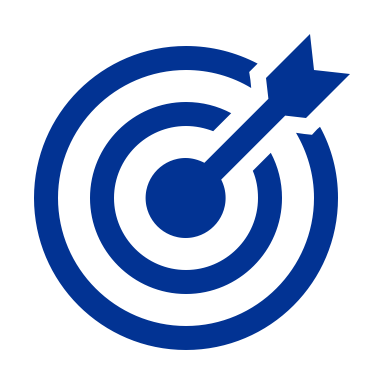 Problem:

PTE invalidations


Unnecessary broadcast


Contend with the demand TLB miss requests
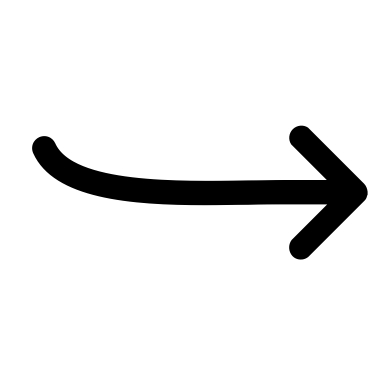 In-PTE Directory Invalidation
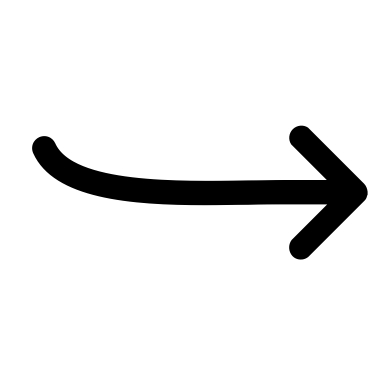 Lazy Invalidation
In-PTE DirectorY and Lazy InvaLidation (IDYLL)
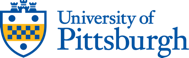 11
IDYLL : In-PTE Directory Invalidation
Host-side page table holds all up-to-date translations in all GPU.
Host side page table
CR3
access bits
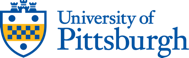 12
IDYLL : In-PTE Directory Invalidation
First access request
First access request
GPU0
GPU1
GPU2
Page
Page Table
local
remote
invalid
remote
far fault
far fault
Page Table
Page Table
UVM driver
CPU
Page Table
1
1
At the time of first far fault, the access bit is set to 1.
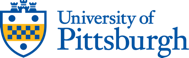 13
IDYLL : In-PTE Directory Invalidation
Initiate migration
GPU0
GPU1
GPU2
Page Table
Send invalidations only to GPUs with access bits set to 1.
remote
local
remote
Page Table
Page Table
UVM driver
CPU
Page Table
1
1
0
0
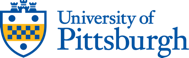 13
IDYLL : Lazy Invalidation
GPU
In-PTE Directory Invalidation -> unnecessary invalidations
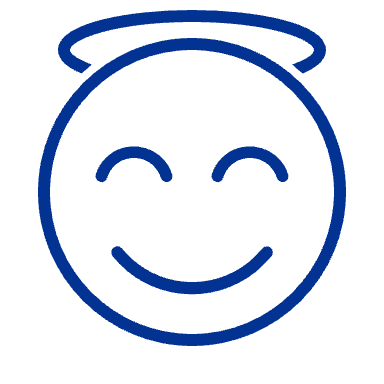 L2 TLB
Still substantial valid translation mappings
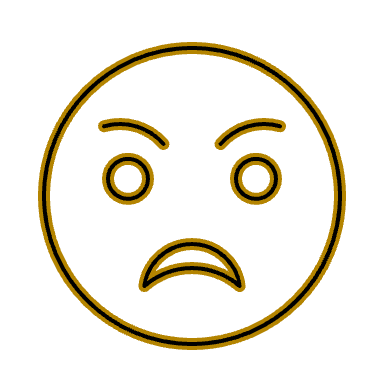 GMMU
Device Memory
IRMB
Invalidation Request Merging Buffer (IRMB)
temporally buffer and batch invalidation requests and lazily update the local page table.
UVM driver
Page Table
remote
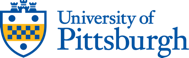 14
IDYLL : Lazy Invalidation
GPU
IRMB :
L2 TLB
The invalidation request inserted into IRMB instead of performing invalidation immediately.
GMMU
hit
bypass
Nearby invalidations are merged into one entry and batched write back to page table
Device Memory
IRMB
batching
Serve as indicator of invalid PTE that, if hit in IRMB, can bypass local page table walk
UVM driver
Page Table
invalidation
remote
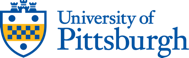 14
Methodology
Simulator:   MGPUSim [ISCA 19’]

Workloads:   9 applications from Hetero-Mark, AMDAPPSDK , SHOC, and DNN Mark benchmark suites.

Hardware setup:
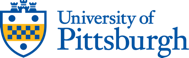 15
Evaluation
69.9%
IDYLL achieves an average of 69.9% performance improvement.
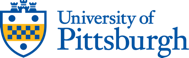 16
Evaluation
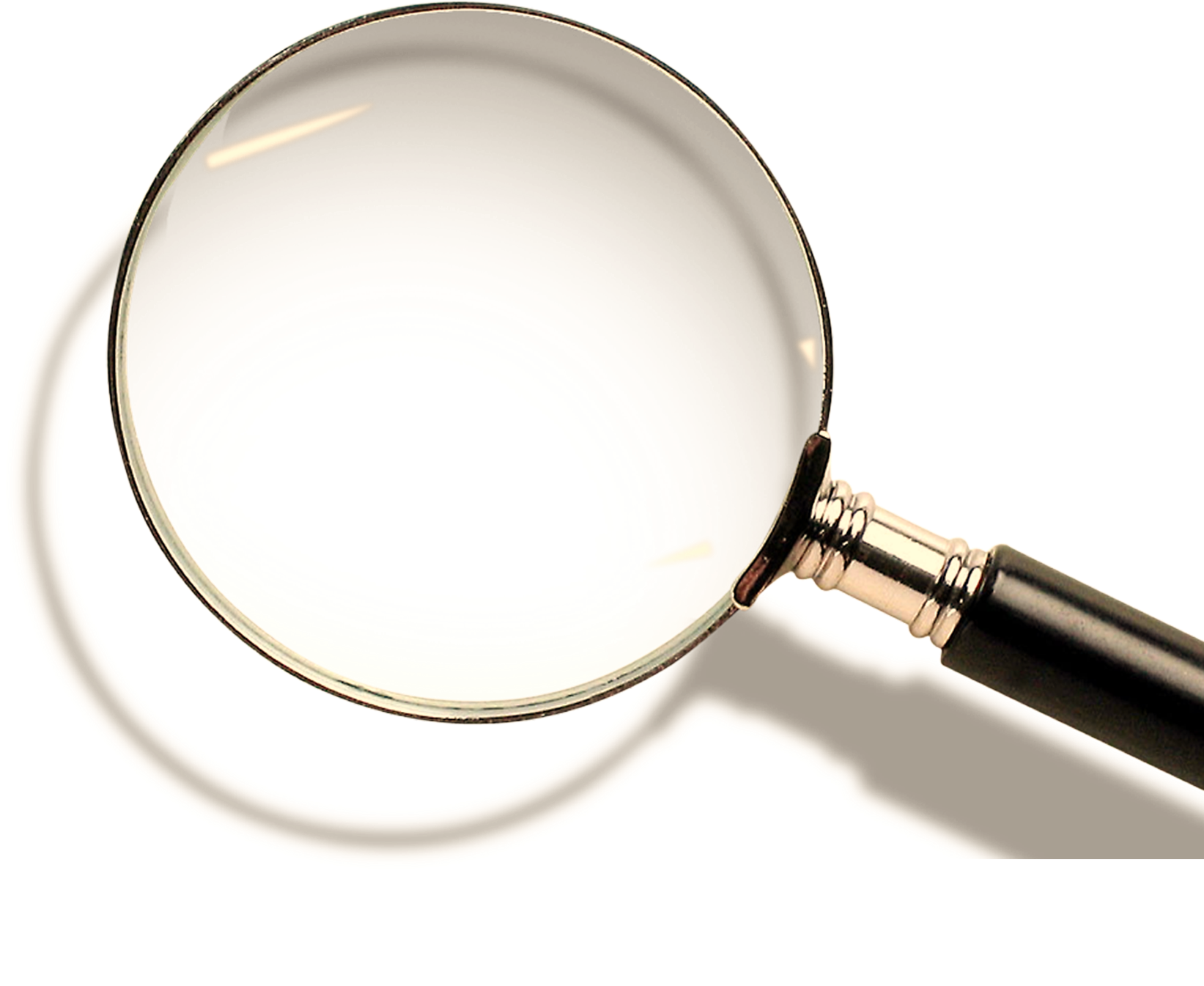 IDYLL nears zero-latency invalidation performance.
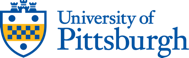 16
More in the Paper
Detailed lookup process of IDYLL

Experiment configurations

Performance improvement breakdown
Performance sensitivity to :
IRMB size
Number of page table walk threads
L2 TLB size
Number of GPUs
Number of unused bits
Access counter threshold
Comparison with Large Page, Page Replication, State-of-the-art
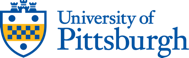 17
Summary
Problem: PTE invalidation overheads in multi-GPU systems.
Unnecessary PTE invalidation broadcast
Contend with demand TLB miss request
IDYLL:
In-PTE Directory reduces unnecessary PTE invalidations
Lazy Invalidation amortizes and minimizes PTE invalidation overheads
Improves performance by 69.9% on average.
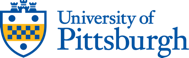 18
Thanks! Q&A
IDYLL: Enhancing Page Translation in Multi-GPUs via Light Weight PTE Invalidations
Bingyao Li1, Yanan Guo1, Yueqi Wang1, Aamer Jaleel2, Jun Yang1, Xulong Tang1
1University of Pittsburgh, 2NVIDIA
Email: bil35@pitt.edu
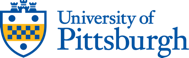 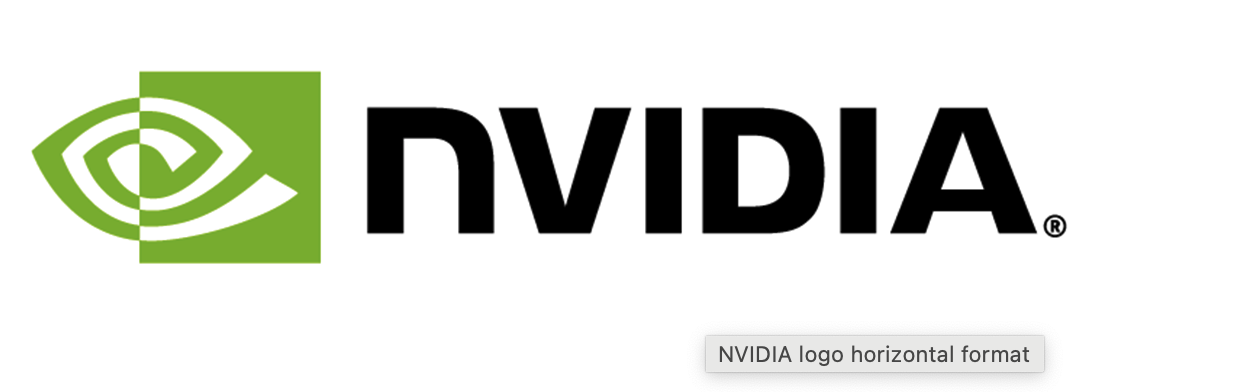